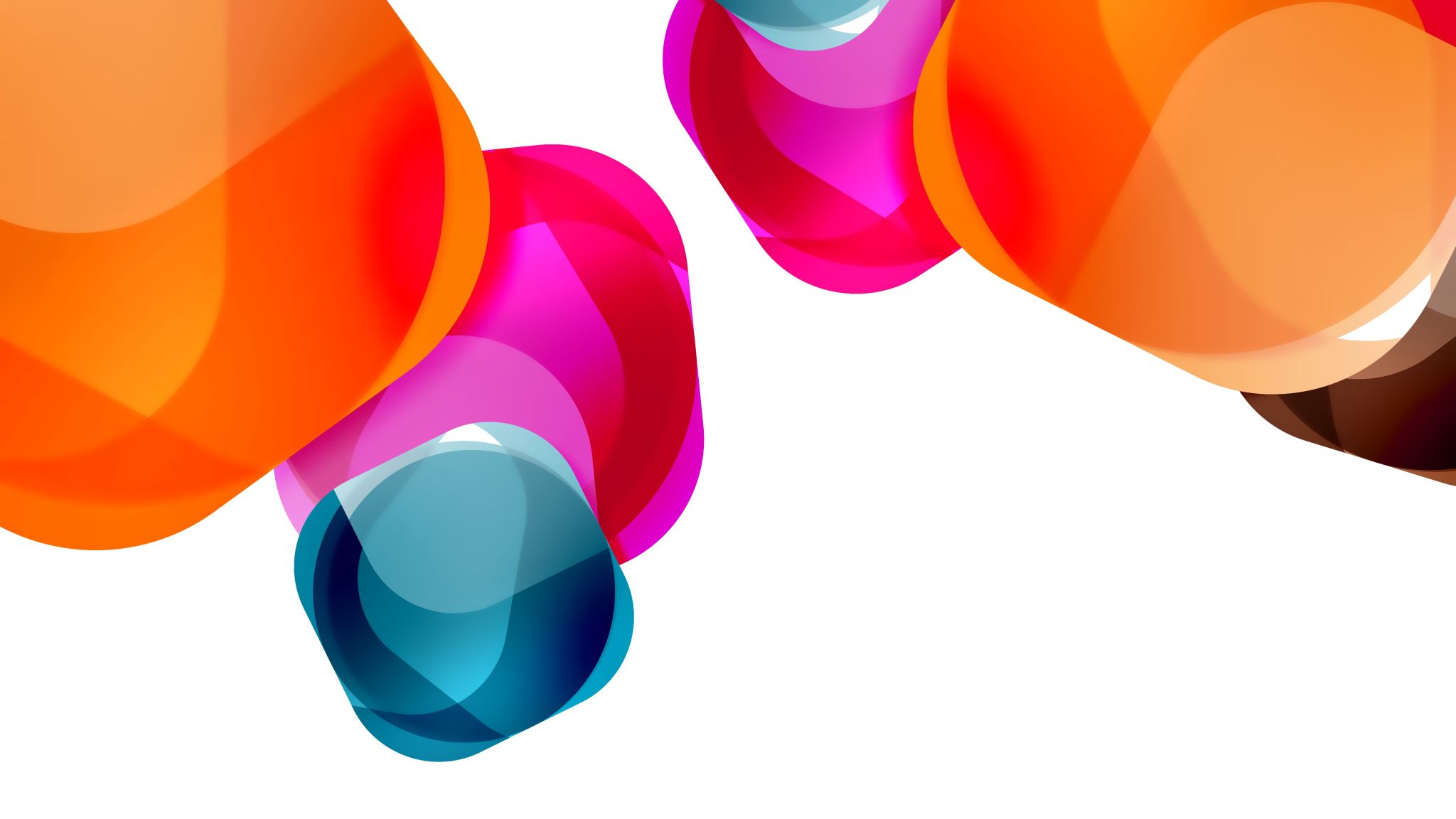 Introduzione allo STEAM Summer Camp INFN2025
Pierluigi Paolucci
Istituto Nazionale di Fisica Nucleare
Perché un Summer Camp sulla fisica delle particelle e il computing moderno?
Per aiutarvi a trovare la vostra strada o meglio la vostra passione ovvero quella disciplina dove poter esprimere la vostra creatività.
Capire le origini dell’universo, scrutare l’infinitamente grande e l’infinitamente piccolo e da sempre una delle sfide dell’uomo.
Senza la tecnologia moderna sarebbe impossibile; AI, super computer, big data, sistemi di vuoto spinto, sistemi di raffreddamento, micro-elettronica, algoritmi, robot…..
20 anni fa non saremmo stati in grado di scoprire Il Bosone di Higgs e le onde gravitazionali.
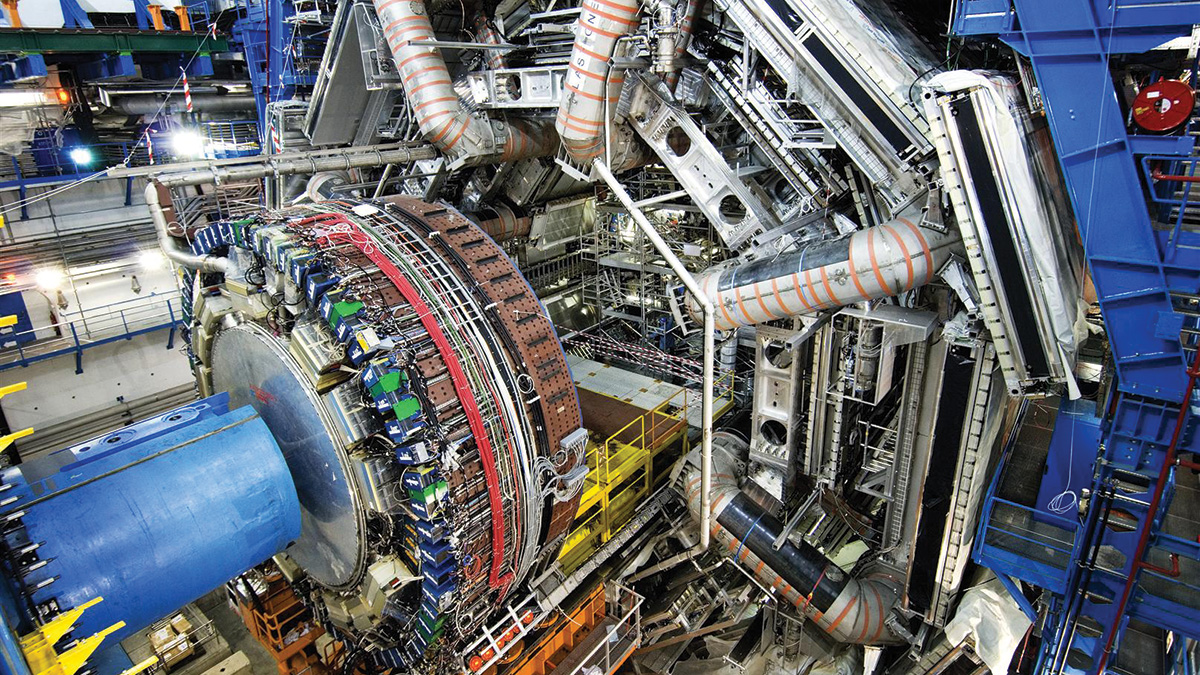 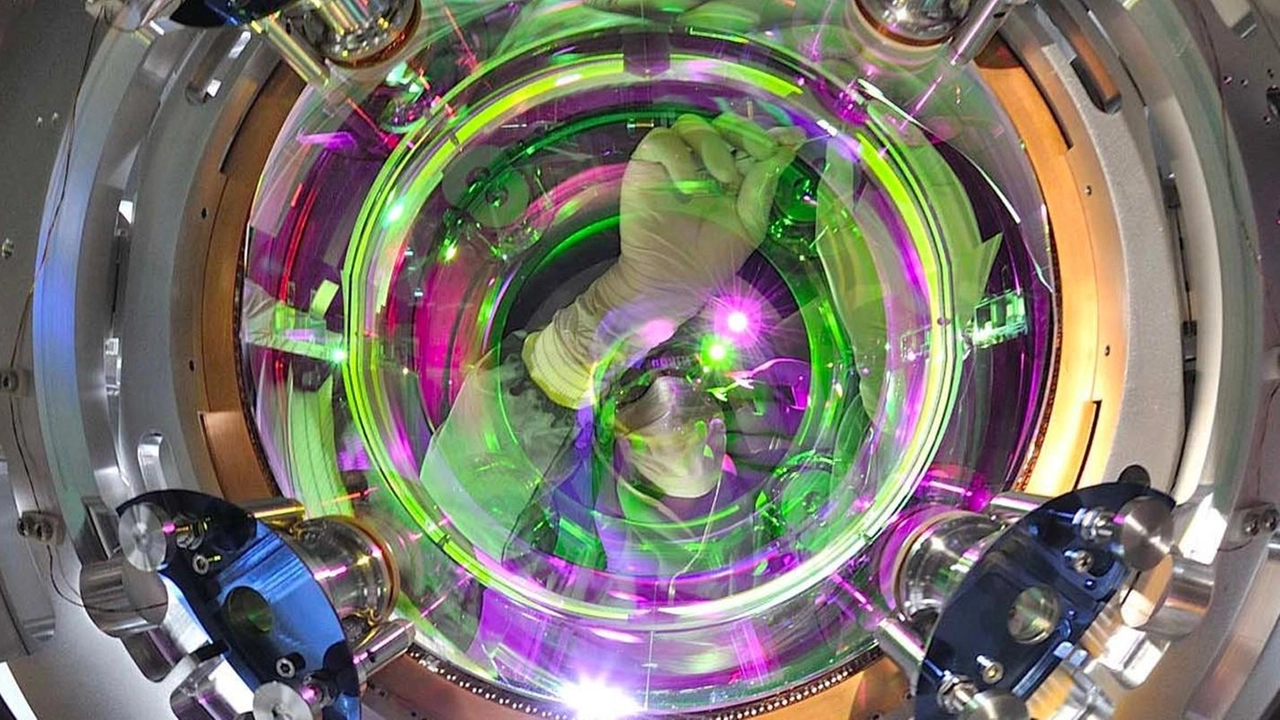 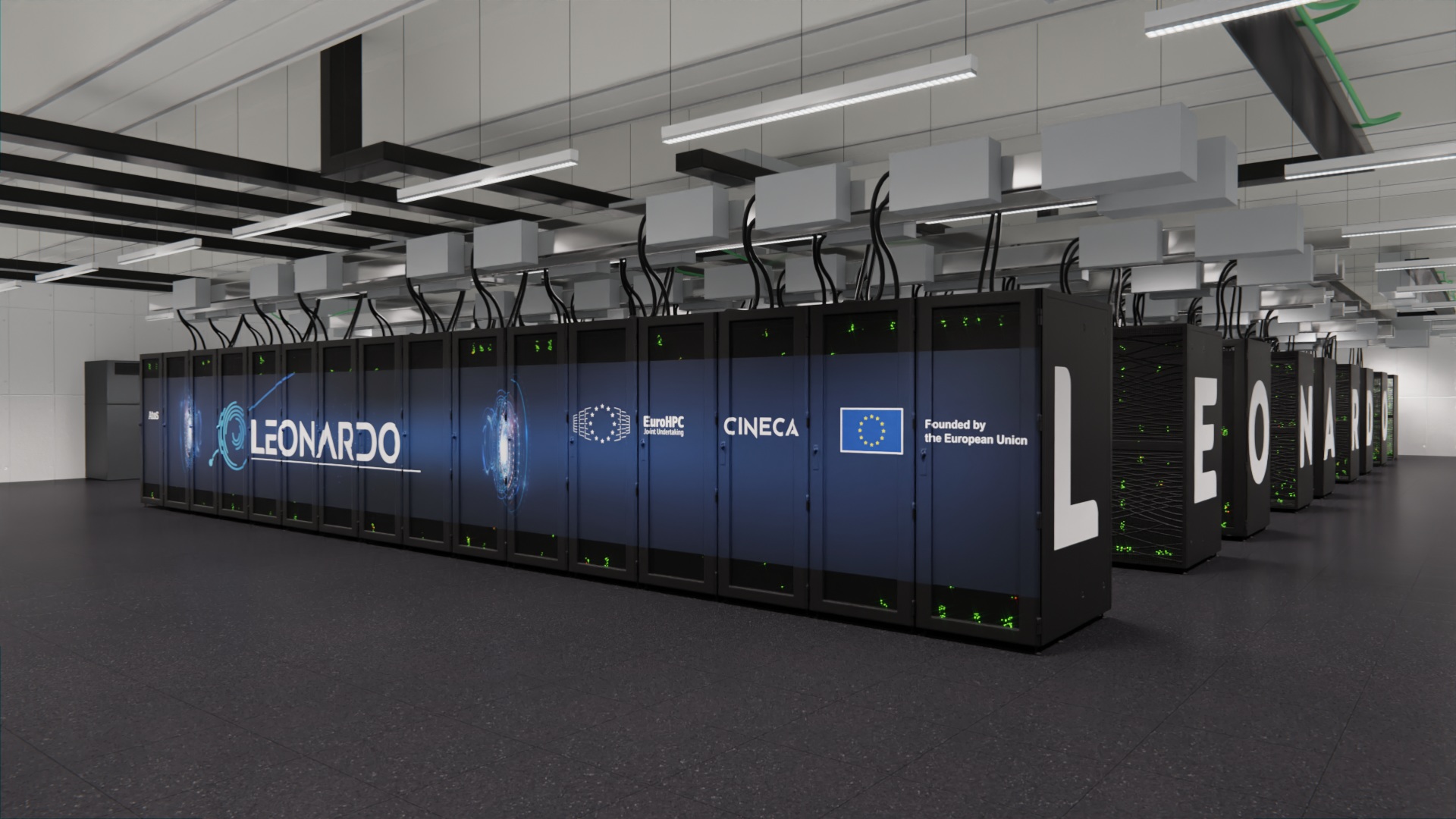 LHC al CERN 
Temperatura di funzionamento dei magneti
1,9 Kelvin (-271 °C)
Più freddo dello spazio interstellare!
✅ Campo magnetico
Magneti superconduttori principali a 8,3 Tesla, necessari a curvare i protoni ad altissima energia.
✅ Velocità delle particelle
Protoni accelerati a 99,9999991% della velocità della luce.
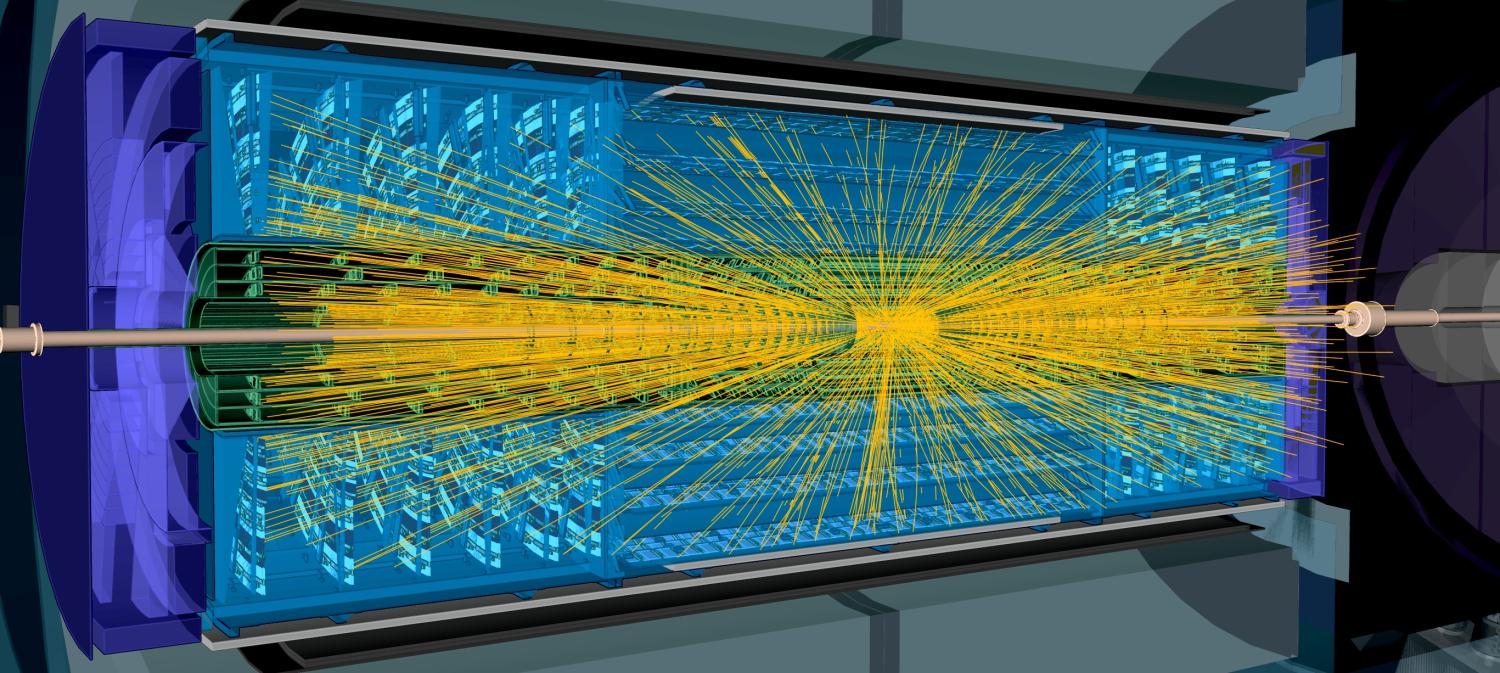 Virgo è in grado di rivelare variazioni di lunghezza dei bracci (3 km) dell’ordine di:
10−19 metri10^{-19} \text{ metri}10−19 metri ovvero meno di un millesimo della dimensione di un protone!
LEONARDO
✅ 2. Potenza di calcolo
250 Petaflops di picco teorico complessivo (250 milioni di miliardi di operazioni al secondo).
Tra i top 5 supercomputer più potenti al mondo (TOP500 al momento dell’installazione).
✅ 3. Capacità di storage
Circa 100 Petabyte di spazio di archiviazione totale.
Banda aggregata di I/O superiore a 1 TB/s.
Agenda del 14-16 luglio
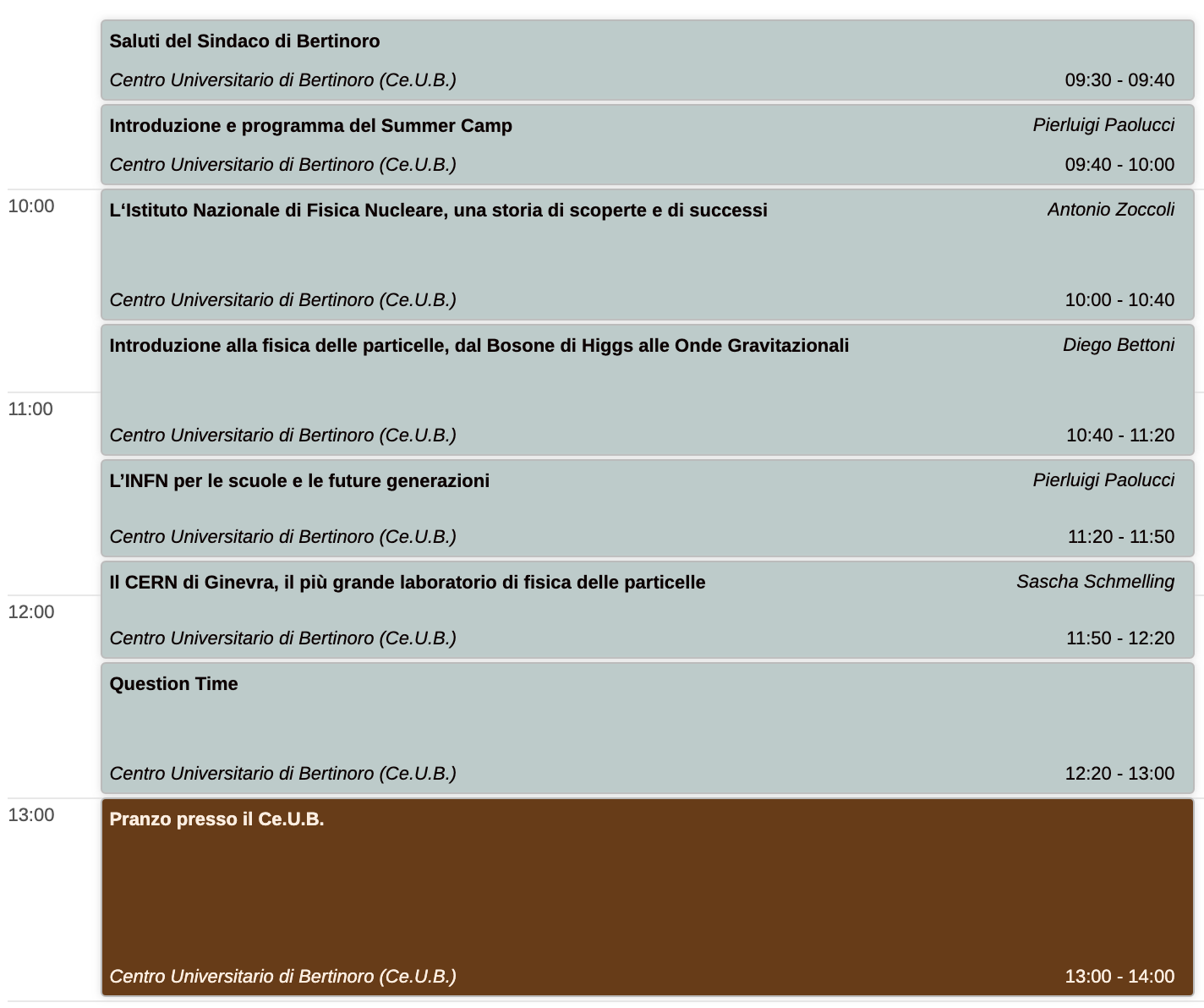 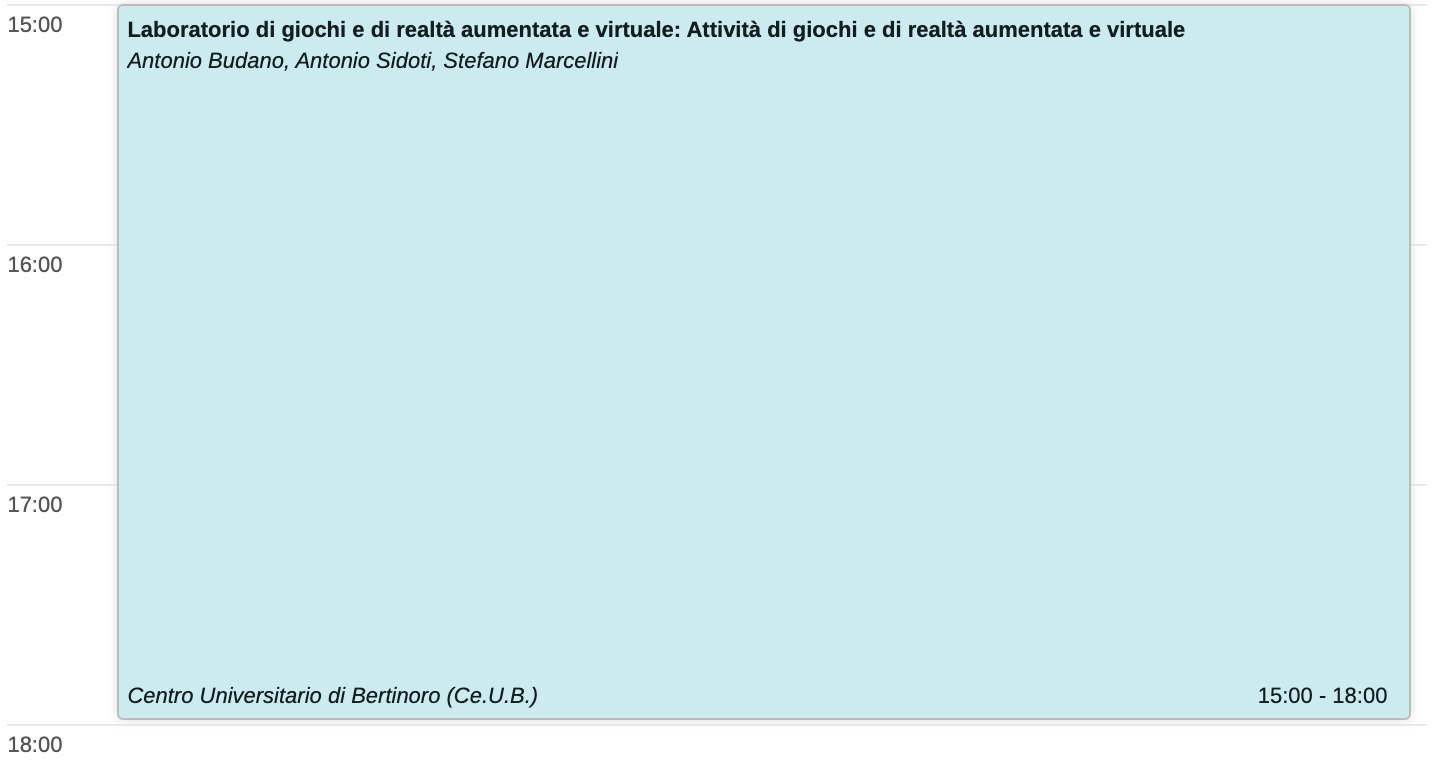 Agenda del 14-16 luglio
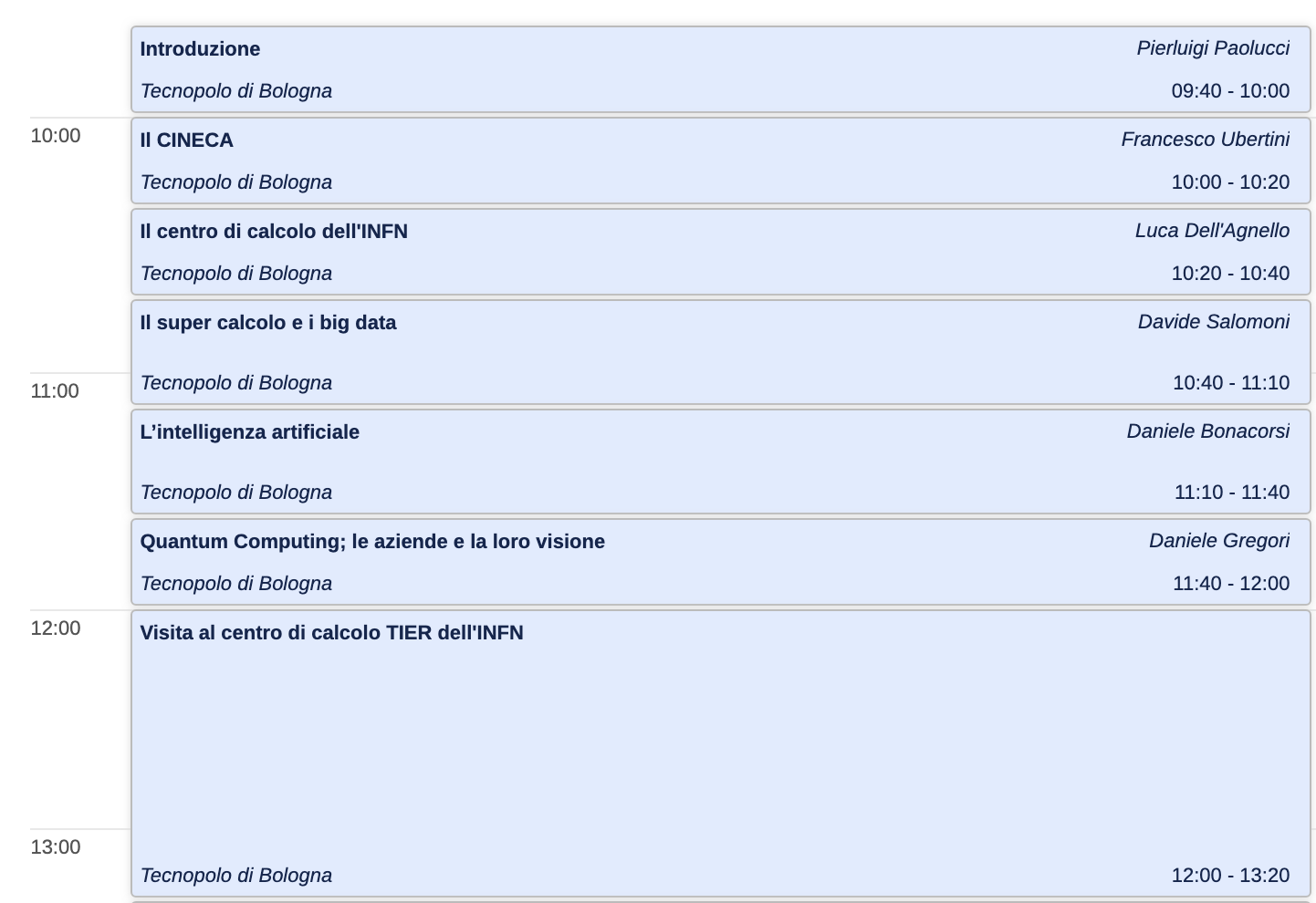 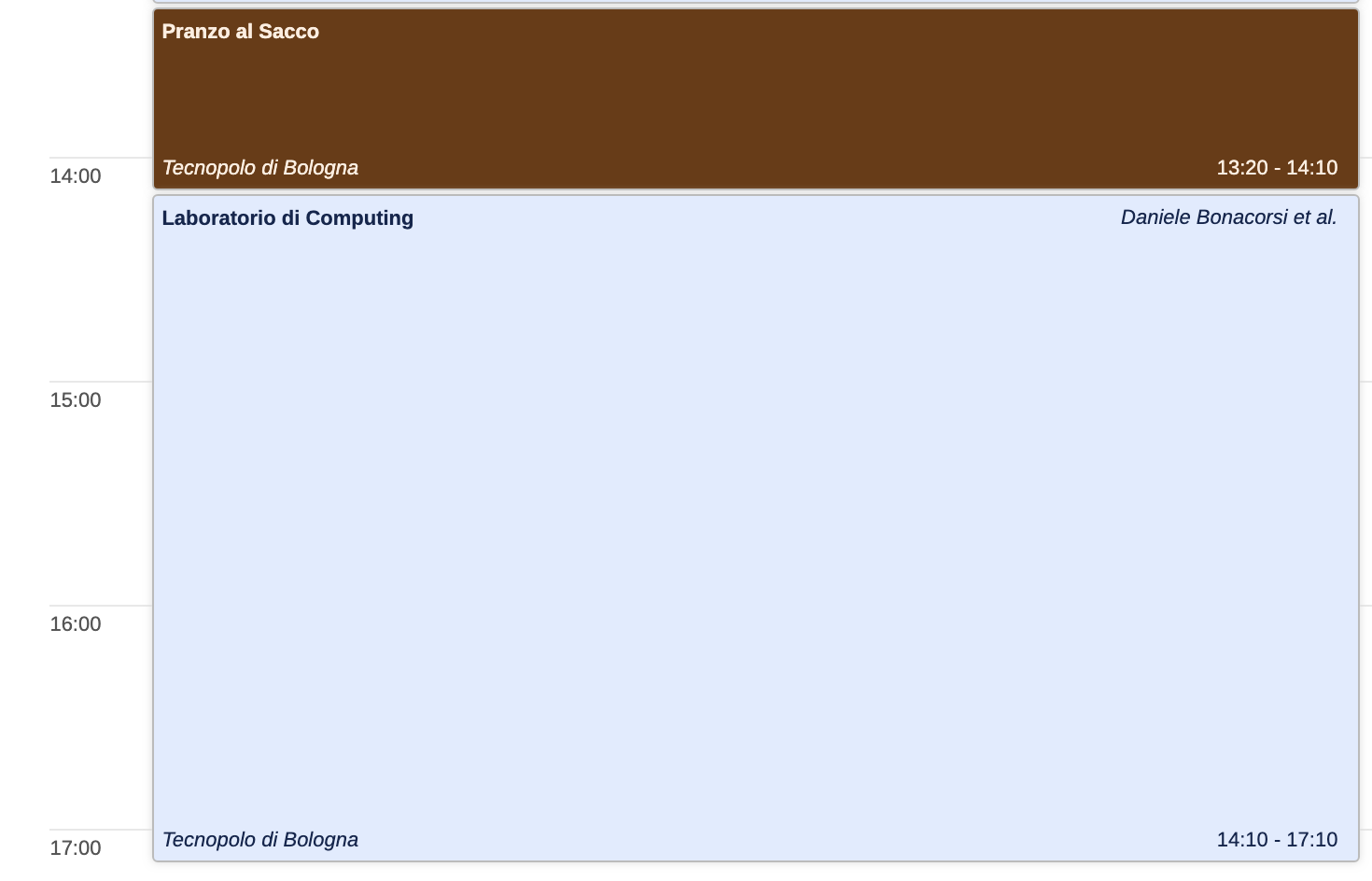 3 laboratori, molto diversi
Ringraziamenti(in ordine casuale di apparizione)
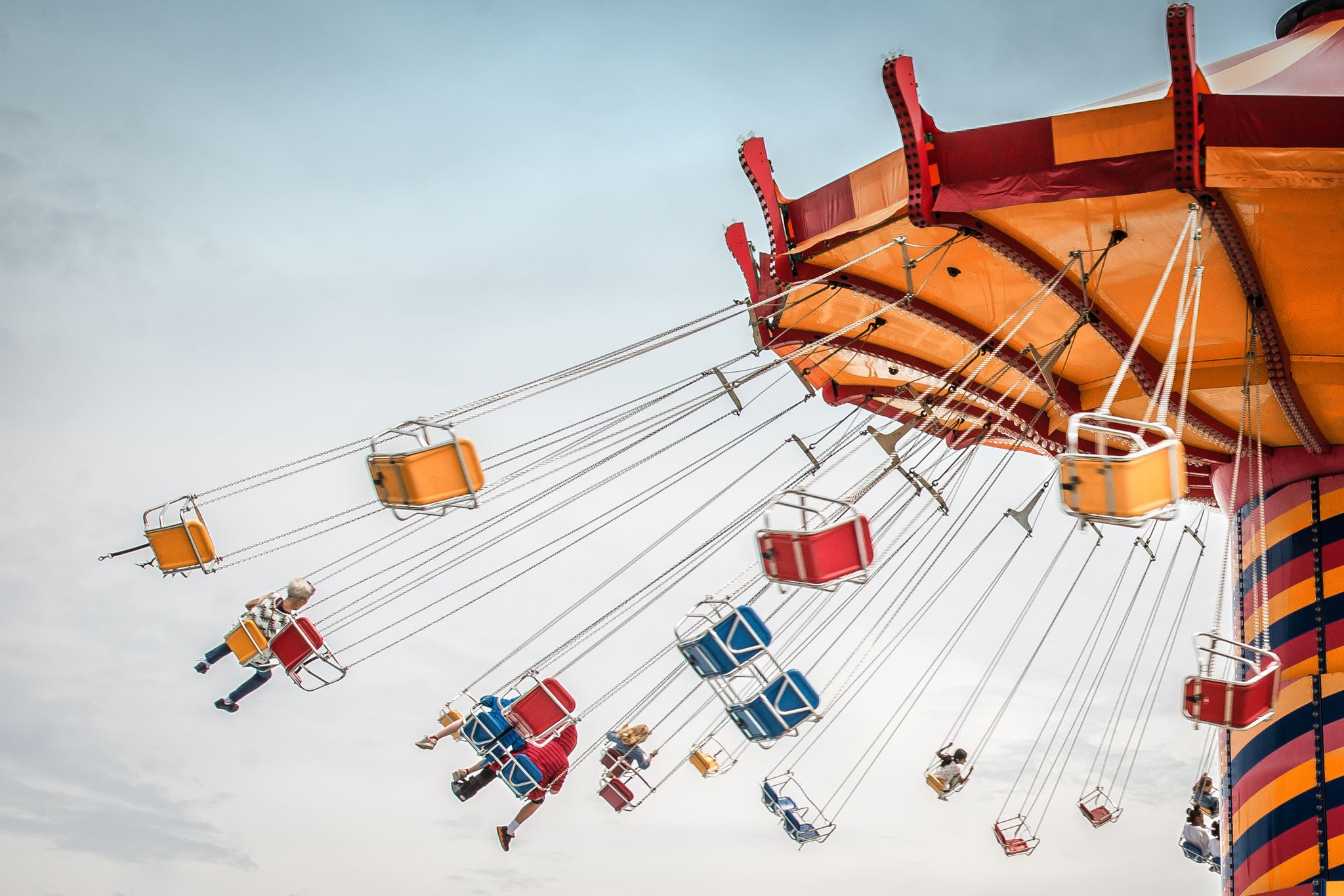 Buon divertimento